ЛЮДИНА. ІНДИВІД. ОСОБИСТІСТЬ
СТРУКТУРА ОСОБИСТОСТІ
ПОНЯТТЯ «ЛЮДИНА», «ІНДИВІД», «ОСОБИСТІСТЬ» ТА ЇХ ВЗАЄМОЗВ’ЯЗОК
Людина – біосоціальна істота, якій притаманні членороздільна мова, свідомість, вищі психічні функції (абстрактно-логічне мислення, логічна пам’ять і т. д.) і яка здатна створювати знаряддя  та використовувати їх в процесі суспільної праці.
Індивід – біологічний організм, носій загальних спадкових якостей біологічного виду – людина. Представник людського роду – homo sapiens.
Будь-яка людина – індивід, незалежно від рівня її фізичного і психічного здоров’я.
 Індивідами ми народжуємося.
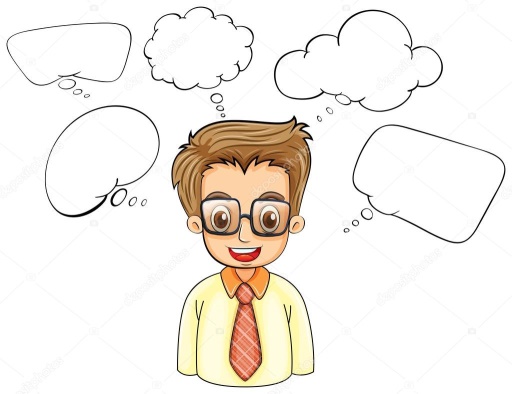 Індивіда вирізняють фізичні дані  такі як зріст, колір очей, шкіри, волосся, особливості будови тіла, і природні задатки, і особливості його мислення і психіки (властивості пам'яті, уяви, темпераменту, характеру), а також специфічні потреби й інтереси. У цьому розумінні ми говоримо про індивідуальність людини. 
.
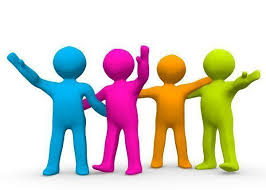 Після народження дитина вже є людським індивідом. Тварин після народження іменують особинами. Індивід – це конкретна людина із всіма характерними для неї особливостями: - біологічними - фізичними - соціальними - психологічними Індивідом може бути новонароджений і дорослий, обдарований і розумово відсталий.
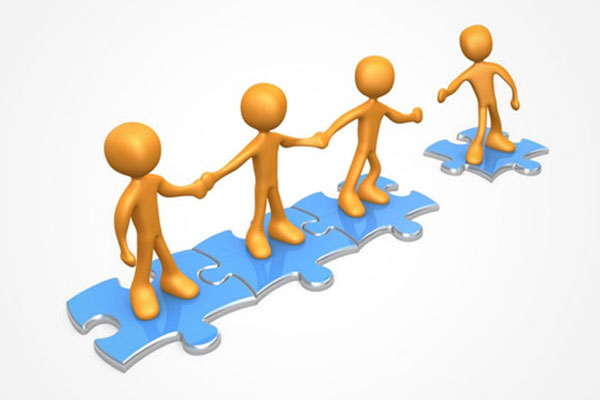 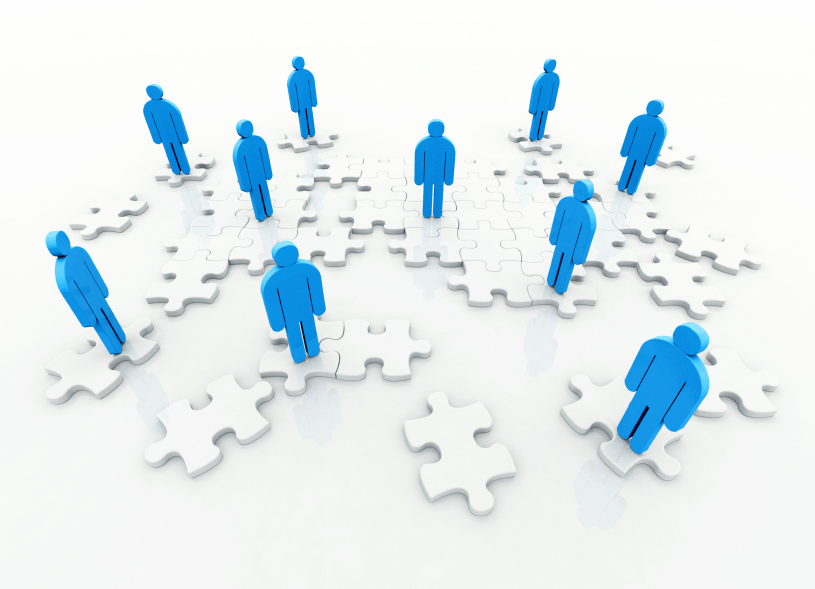 ІНДИВІД, ІНДИВІДУАЛЬНІСТЬ, ОСОБИСТІСТЬ
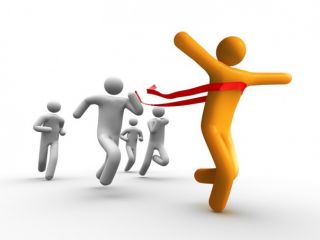 Особистість – соціально-психологічна сутність людини, яка формується в результаті засвоєння індивідом суспільних форм свідомості і поведінки, суспільно-історичного досвіду людства. Особистістю ми стаємо під впливом суспільства, виховання, навчання, взаємодії, спілкування тощо.
Особистість – ступінь привласнення людиною соціальної сутності.
Особистість – соціальний індивід.
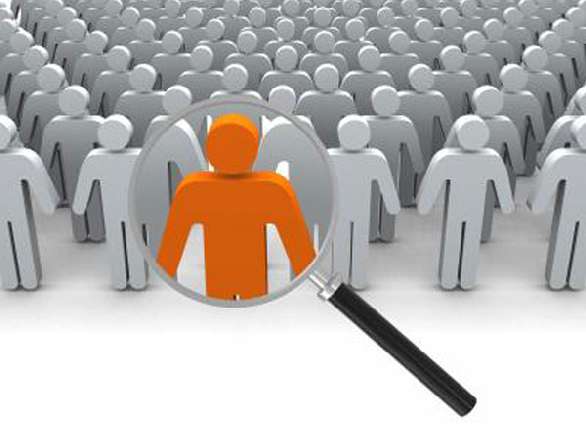 ІНДИВІДУАЛЬНІСТЬ
Індивідуальність – неповторне співвідношення особистих рис та особливостей людини (характер, темперамент, здібності, особливості протікання психічних процесів, сукупність почуттів тощо), що утворюють її своєрідність, відмінність від інших людей.
Індивідуальність – особлива і несхожа на інших людина в повноті її фізичних та духовних якостей
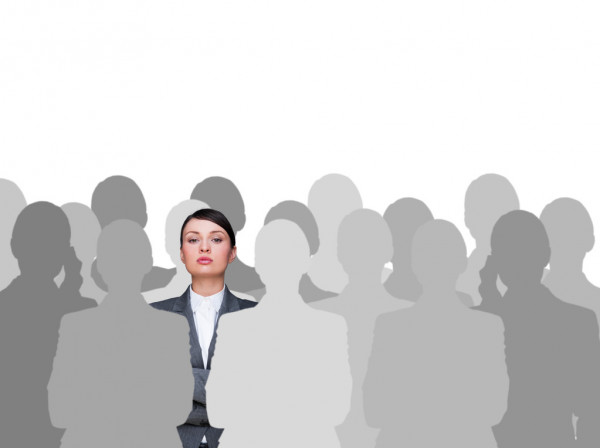 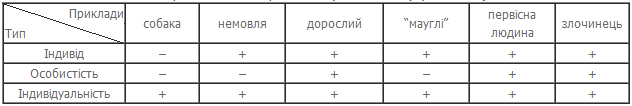 ОСОБИСТІСТЬ
Наступний, більш високий ступінь характеристики суспільних властивостей людини, – поняття «особистість». 
   Особистість – це найвищий ступінь духовного розвитку людини, що являє собою стійку сукупність соціально вагомих якостей, які характеризують індивіда як унікальну суб'єктивність, здатну освоювати і змінювати світ. 
   Інакше кажучи, кожна особистість – людина, але не кожна людина є особистістю. 
   Людським індивідом народжуються, а особистістю стають.
Онтогенез
Онтогене́з (від грец. οντογένεση: ον — буття й γένηση — походження, народження) — індивідуальний розвиток організму з моменту утворення зиготи до природної смерті.
У багатоклітинних тварин у складі онтогенезу прийнято розрізняти фази ембріонального (під покровом яйцевих оболонок) і постембріонального (за межами яйця) розвитку, а у живородних тварин — пренатальний (до народження) і постнатальний (після народження) онтогенез.
У багатоклітинних рослин до ембріонального розвитку відносять процеси, які відбуваються в зародковому мішку насіннєвих рослин.
Термін «онтогенез» вперше був введений Ернстом Геккелем в 1866 році. В ході онтогенезу відбувається процес реалізації генетичної інформації, отриманої від батьків.
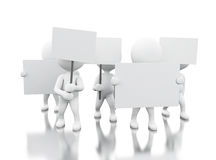 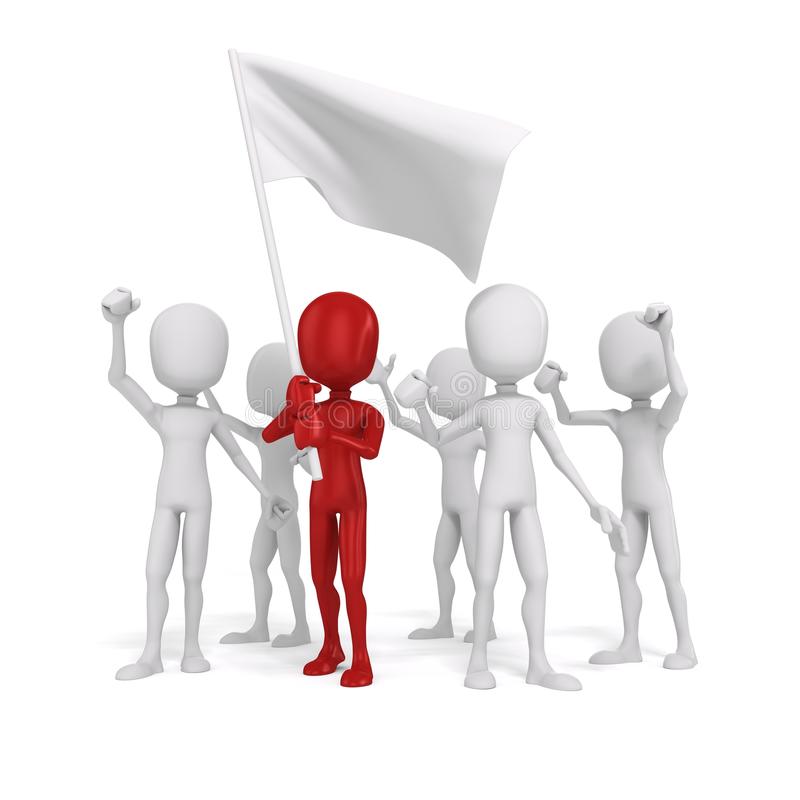 СТРУКТУРА ОСОБИСТОСТІ
ФІЗИЧНА СКЛАДОВА ОСОБИСТОСТІ
Фізична складова особистості – це тіло або тілесна організація людини, найбільш стійкий компонент особистості, заснований на тілесних властивостях і самовідчуттях. 
   До фізичної складової особистості також часто відносять одяг і домашнє вогнище, що є важливою характеристикою сутності особистості. Недаремно з цього приводу говориться в прислів’ї, що «людину стрічають по одягу». 
   До компонентів фізичної складової особистості можна також віднести все те, що зроблено її руками, а також інтелектом – побутові прикраси, колекції, рукописи, листи тощо.
ДУХОВНА СКЛАДОВА ОСОБИСТОСТІ
Духовна складова особистості являє собою той невидимий стрижень, ядро нашого «Я», на якому базується вся структура особистості людини. Це внутрішні, духовні стани, що відбивають спрямованість особистості до певних цінностей і ідеалів. 
   Духовність людини не є чимось зовнішнім, її не можна придбати шляхом освіти чи наслідування кращим зразкам духовності. 
   Історія знає багато прикладів того, як інтенсивне духовне життя ставало запорукою не тільки фізичного виживання, але й активного довголіття.
СОЦІАЛЬНА СТРУКТУРА ОСОБИСТОСТІ
Соціальна структура особистості формується в процесі спілкування людей, починаючи з первинних форм спілкування матері і дитини. 
   По суті, вона являє собою систему соціальних ролей людини в різних групах, частиною яких вона є. Існує теорія соціальних ролей американського соціолога Толкотта Парсонса. 
   Відповідно до цієї теорії кожна особистість у системі відносин відіграє певну роль: батька, керівника, підлеглого, сина, чоловіка тощо. 
   Усі форми самоутвердження в професійній, суспільній діяльності, дружбі, любові, суперництві формують соціальну структуру особистості.
Роблячи висновки, слід зазначити, що в реальному житті поняття «індивід», «індивідуальність» і «особистість» взаємозалежні, внутрішньо єдині.            
    Тому, коли ми говоримо про особистість, 
маємо на увазі особу – індивідуальність, тобто таку структуру поведінки одиничного учасника, для якої водночас характерні самостійність і самобутність, відповідальність і обдарованість, свідомість і різнобічність.